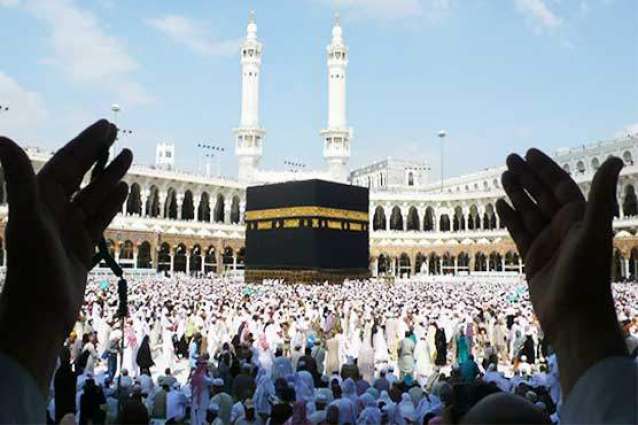 স্বাগতম
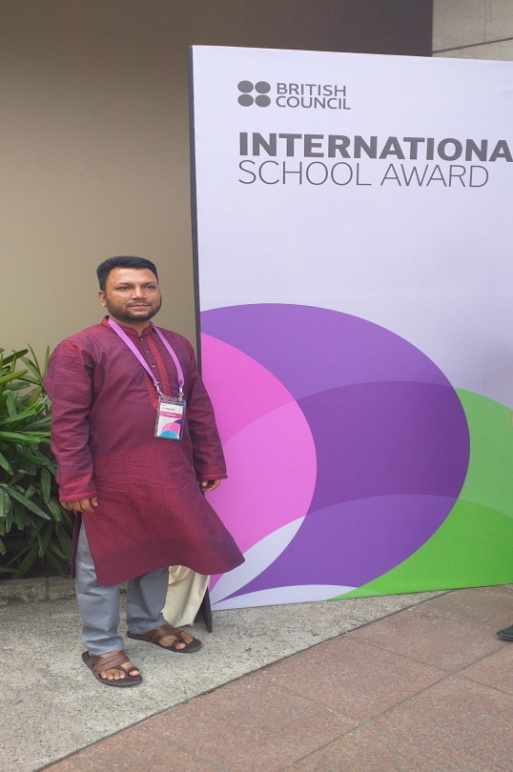 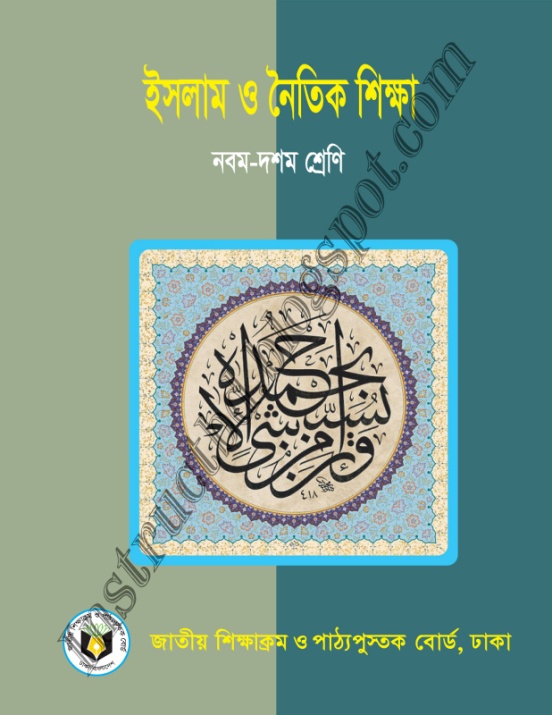 পরিচিতি
জুবায়ের আহমদ 
সহকারী শিক্ষক 
প্রগতি উচ্চ বিদ্যালয়
দক্ষিণ সুরমা,সিলেট
শ্রেণি : ১০ম     
বিষয় : ইসলাম ও নৈতিক শিক্ষা 
সময় :  ৪০ মিনিট
নিচের ছবিতে কী দেখতে পাচ্ছ ?
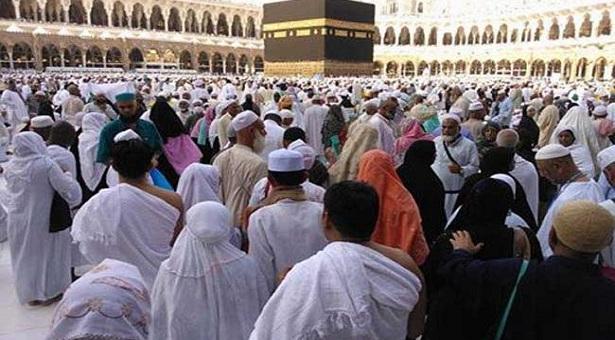 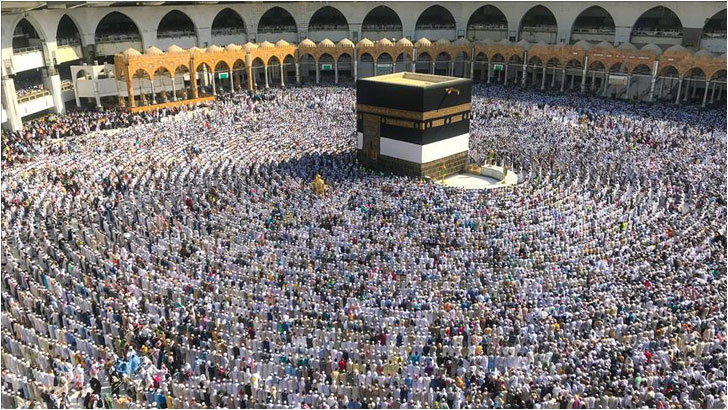 হজ
আজকের পাঠ 
হজ
শিখনফল
এই পাঠ শেষে শিক্ষার্থীরা্‌………………..
১।হজের অর্থ বলতে পারবে ।
২।হজের সংজ্ঞা বলতে পারবে  ।
৩।হজের ধর্মীয় গুরুত্ব বর্ণনা করতে পারবে। 
৪।হজের সামাজিক গুরুত্ব ব্যাখ্যা করতে পারবে।
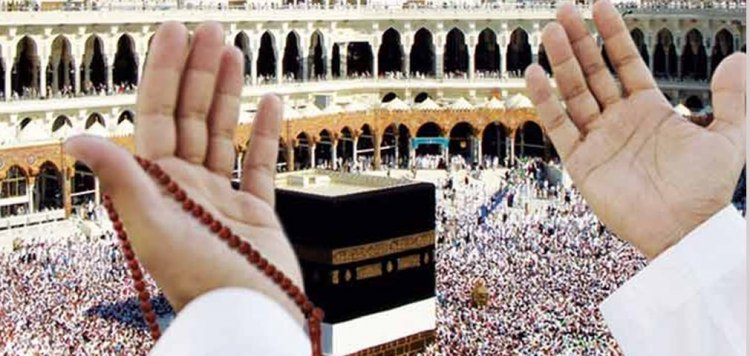 হজ 
    হজ আরবি শব্দ।অর্থ ইচ্ছা করা,সংকল্প করা। 
               পরিভাষায়
আল্লাহর সন্তষ্টি লাভের উদ্দেশ্যে জিলহজ মাসের নির্ধারিত দিনসমূহে নির্ধারিত পদ্ধতিতে বাইতুল্লাহ ও সংশ্লিষ্ট স্থানসমূহ যিয়ারত করাকে হজ বলে।
একক কাজ
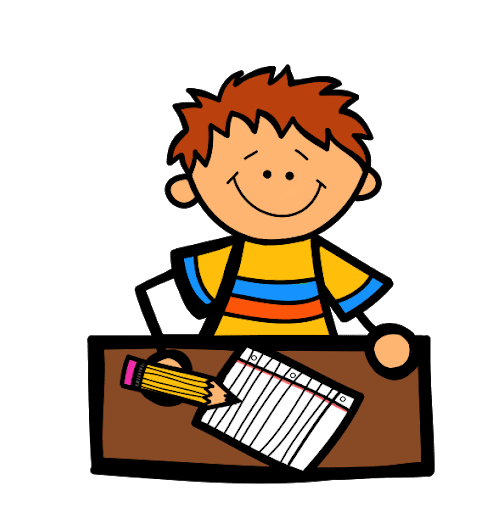 ১। হজের সংজ্ঞা লিখ ।
হজের ফরজ
হজের ফরজ ৩টি
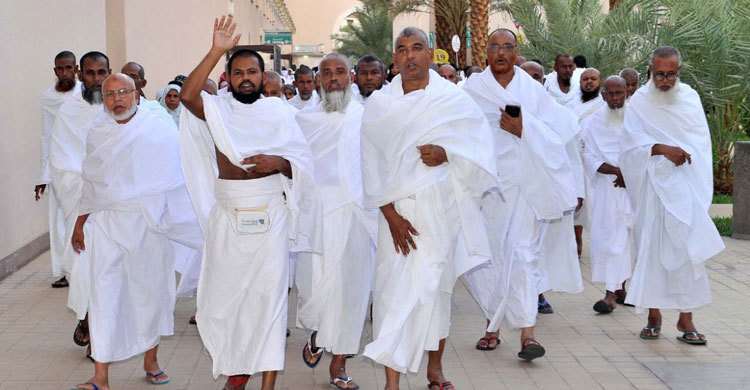 ১।ইহরাম বাঁধা।
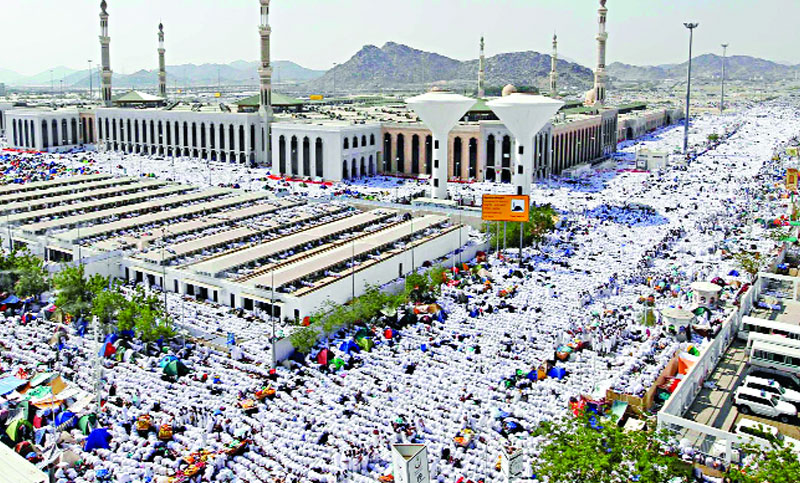 ২।৯ই জিলহজ আরাফাতের ময়দানে অবস্থান করা  ।
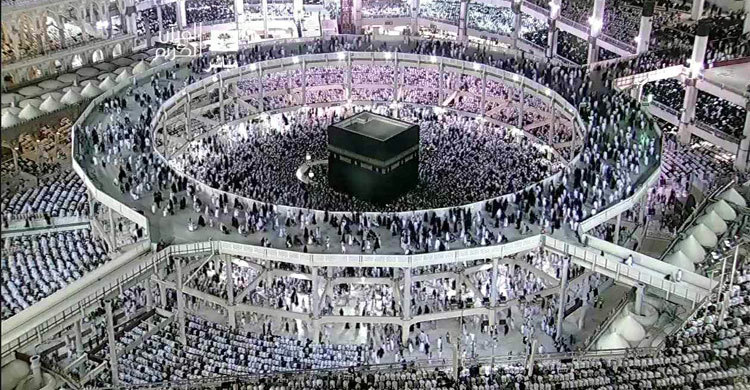 ৩।কাবা শরিফ তাওয়াফ করা
হজের ওয়াজিব
হজের ওয়াজিব ৭টি
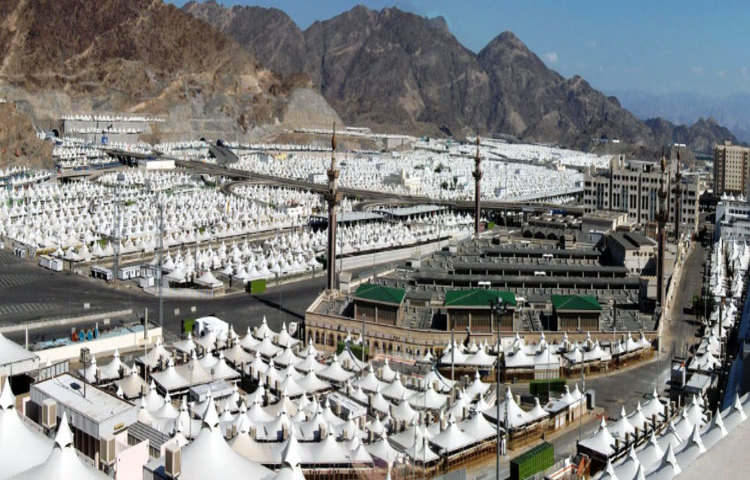 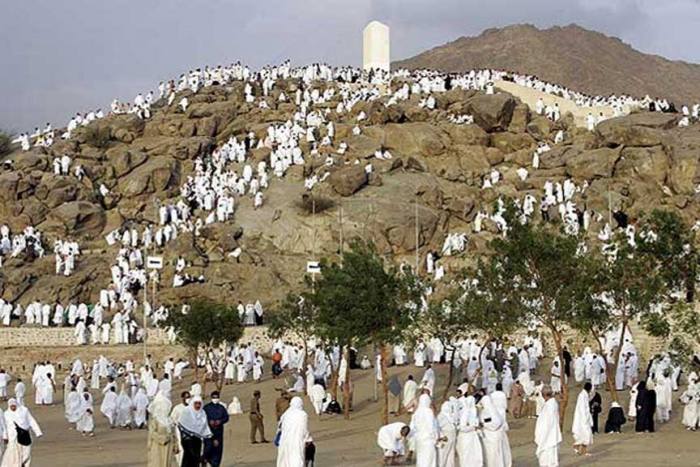 ২।সাফা ও মারওয়া পাহাড়দ্বয়ের মাঝে সাঈ করা।
১।৯ই জিলহজ দিবাগত রাতে মু্যদালিফায় অবস্থান করা।
হজের ওয়াজিব
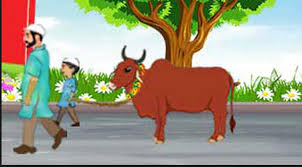 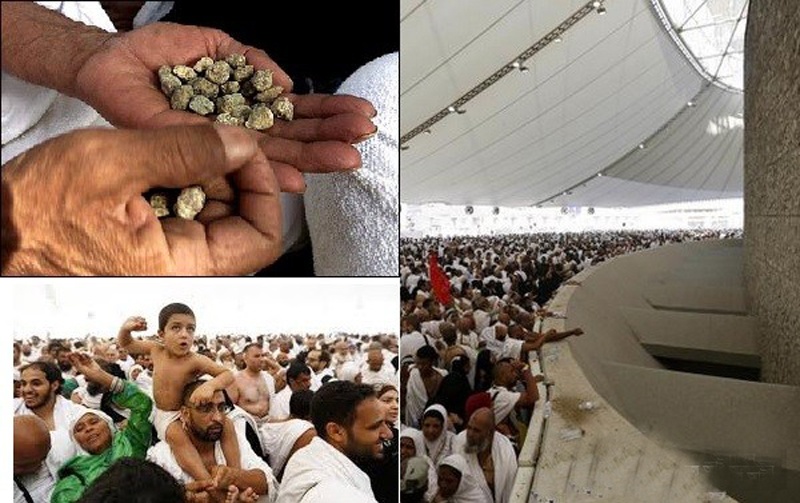 ৪।কুরবানি করা
৩।মিনায় তিনটি নির্ধারিত স্থানে ৭টি কংকর নিক্ষেপ করা।
হজের ওয়াজিব
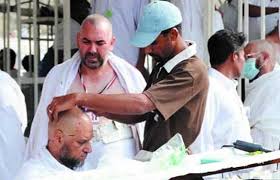 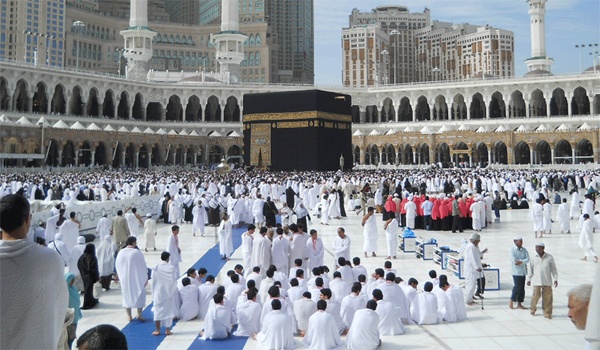 ৬। বিদায়ী তাওয়াফ করা।মক্কার বাইরের লোকদের জন্য ওয়াজিব।
৫।মাথা কামানো বা চুল কেটে ছোট করা।
হজের ওয়াজিব
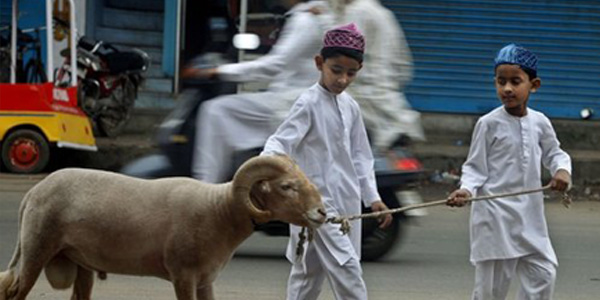 ৭।দম দেওয়া।ভুলে কোন ওয়াজিব বাদ পড়লে তার কাফফারা হিসেবে দম দিতে হয়।
হজের ধর্মীয় গুরুত্ব
মাকবুল হজের বিনিময়ে জান্নাত ছাড়া আর কিছুই নেই ।আল-হাদীস
যে ব্যক্তি হজ করে সে যেন নবজাত শিশুর মতো নিষ্পাপ হয়ে যায়।আল-হাদীস
হজ অস্বীকারকারী কাফির হয়ে যাবে।
হজের মাধ্যমে বিগত জীবনের গুনাহ মাফ হয়।
হজের সামাজিক গুরুত্ব
হজের মাধ্যমে বিশ্ব ভ্রাতৃত্ব তৈরী হয়।
হজ বিশ্ব মুসলিমের মহাসম্মেলন।
হজে এসে সবাই একই রকম পোশাক পরিধান করে আল্লাহর দরবারে নিজেকে সমর্পন করে।
দলগত কাজ
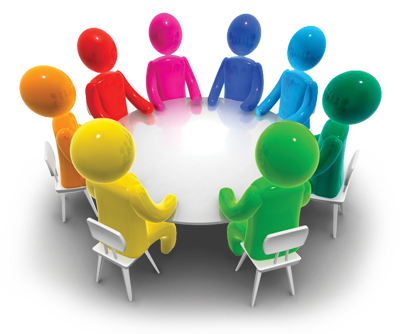 ১।হজের সামাজিক গুরুত্ব দলে আলোচনা করে উপস্থাপন করবে।
মূল্যায়ন
১।হজের ফরজ কয়টি ও কি কি? 

২।হজ অর্থ কী ?
বাড়ির কাজ
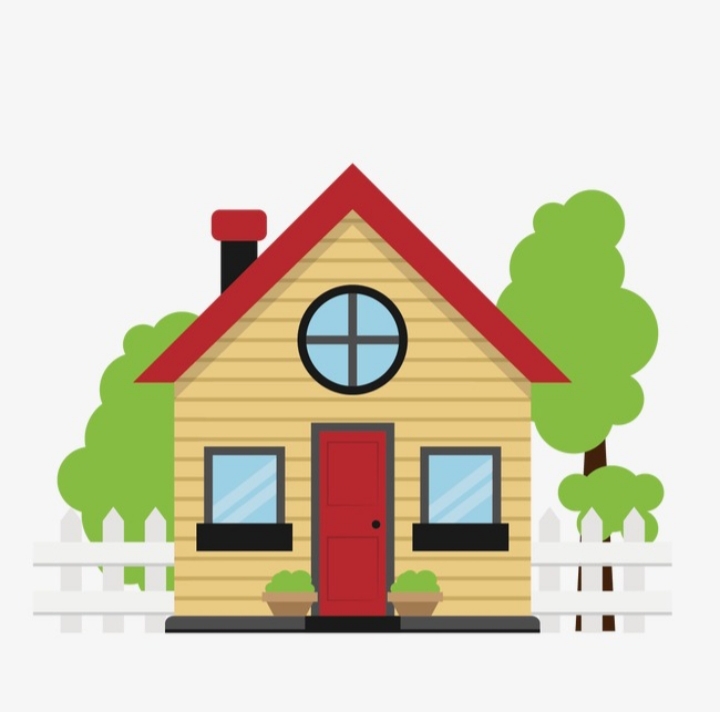 ১।হজ বিশ্ব মুসলিমের মহাসম্মেলন-এ সর্ম্পকে ১টি অনুচ্ছেদ লিখে আনবে।
ধন্যবাদ 
সবাইকে